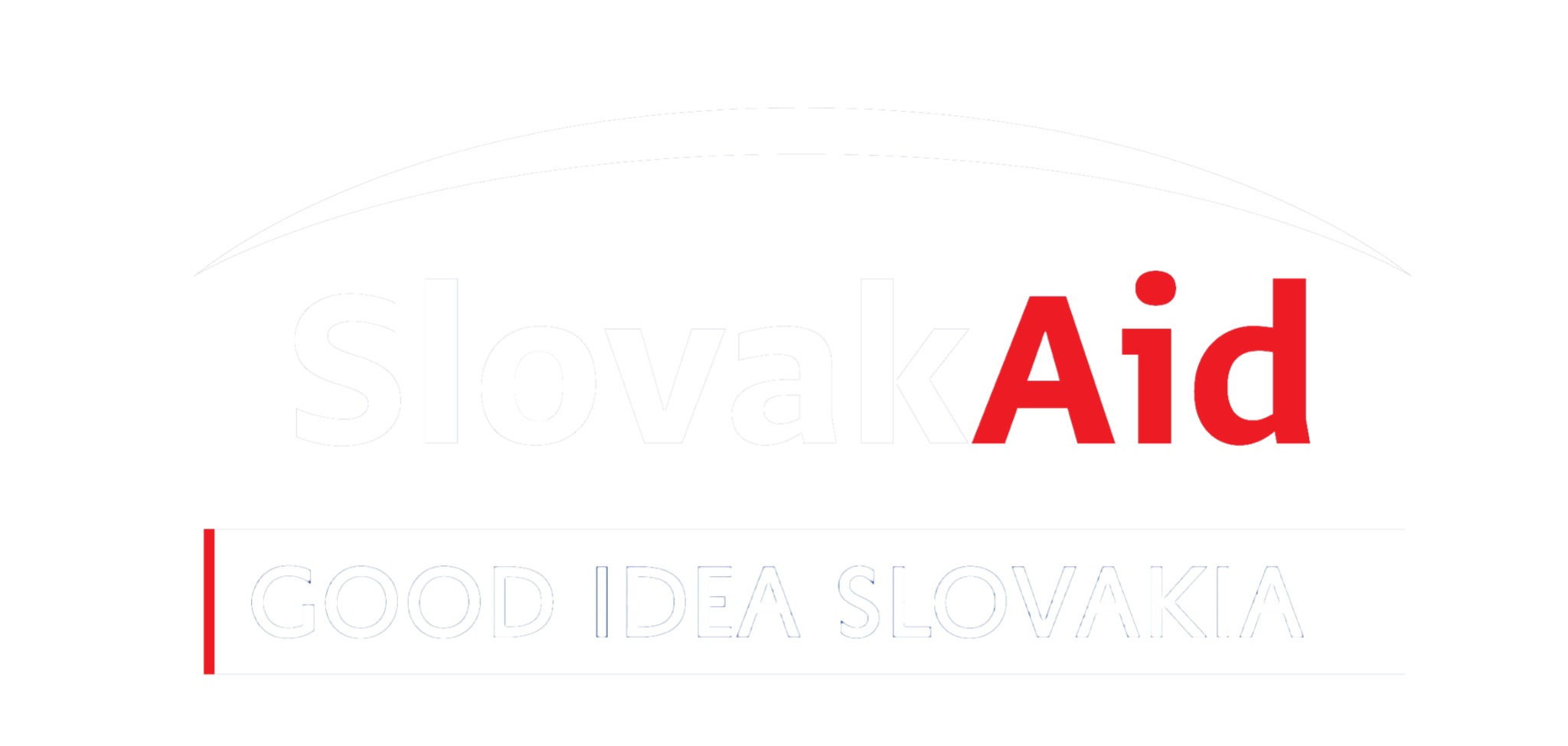 Rozvojové vzdelávanie pod značkou SlovakAid
SlovakAid GOOD IDEA SLOVAKIA
www.slovakaid.sk
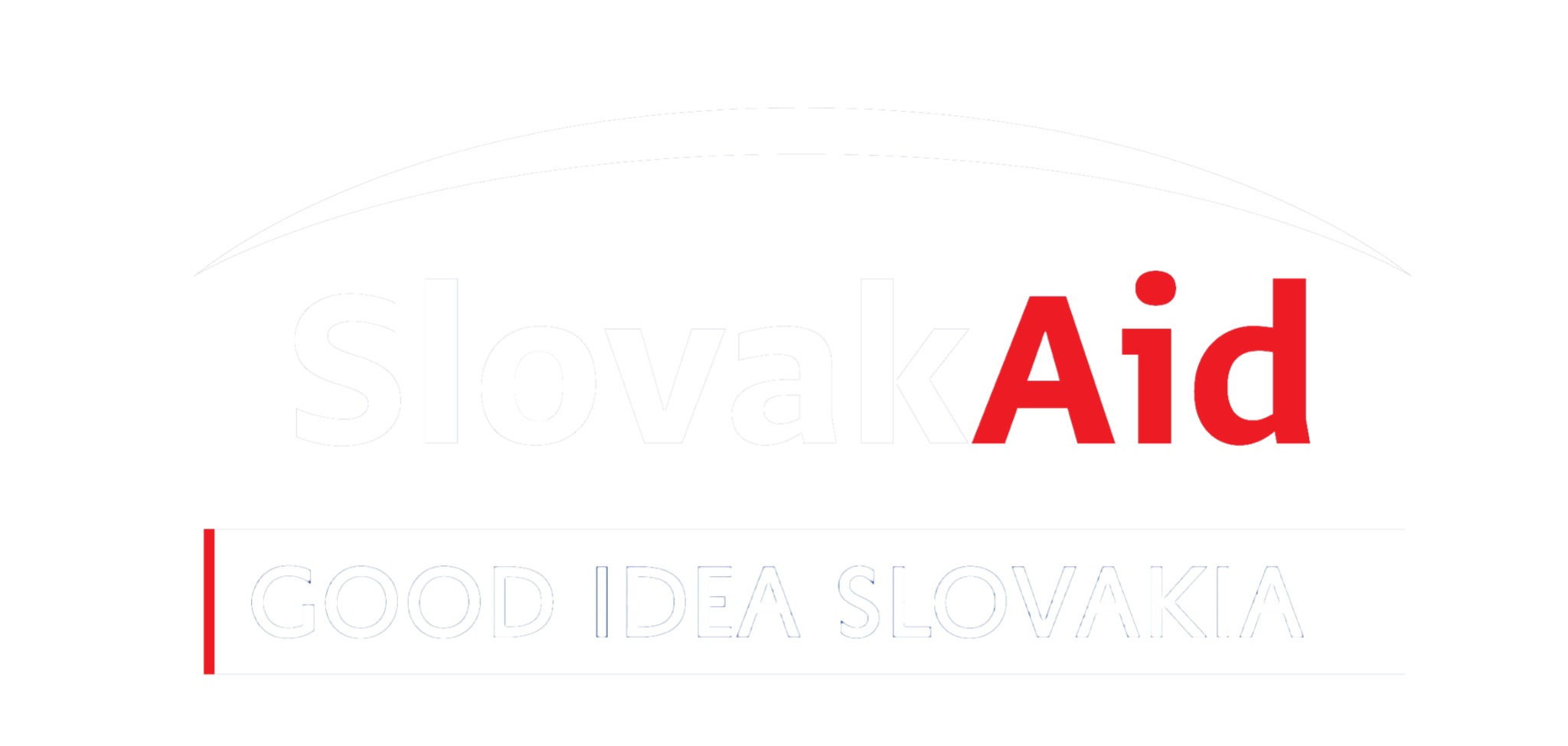 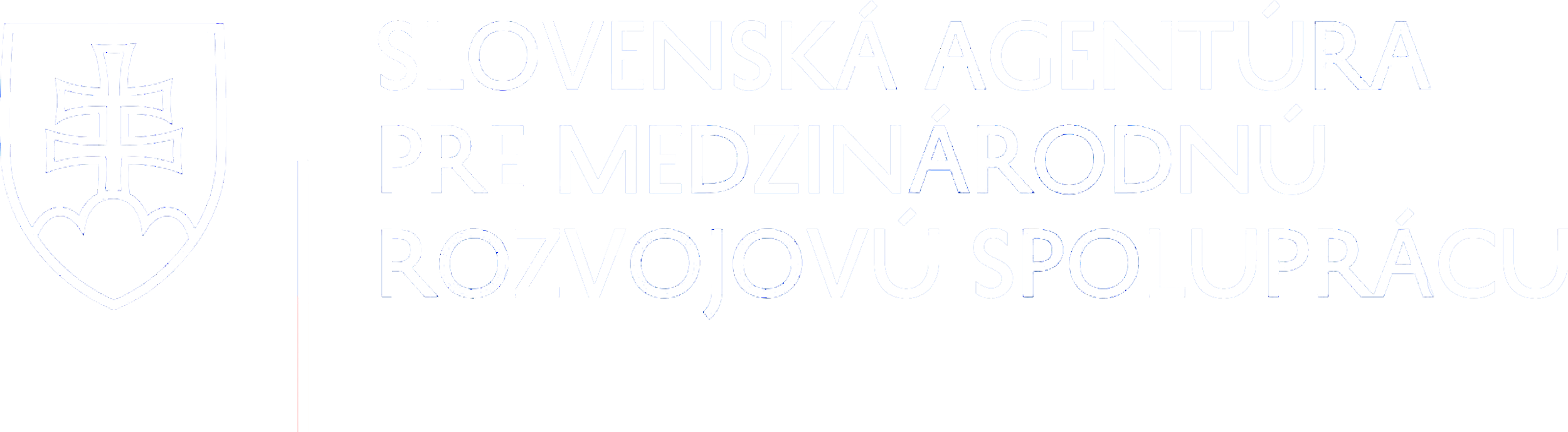 Obsah prezentácie
SAMRS a podpora projektov rozvojového vzdelávania
Evaluácia projektov GRV 2016-2018
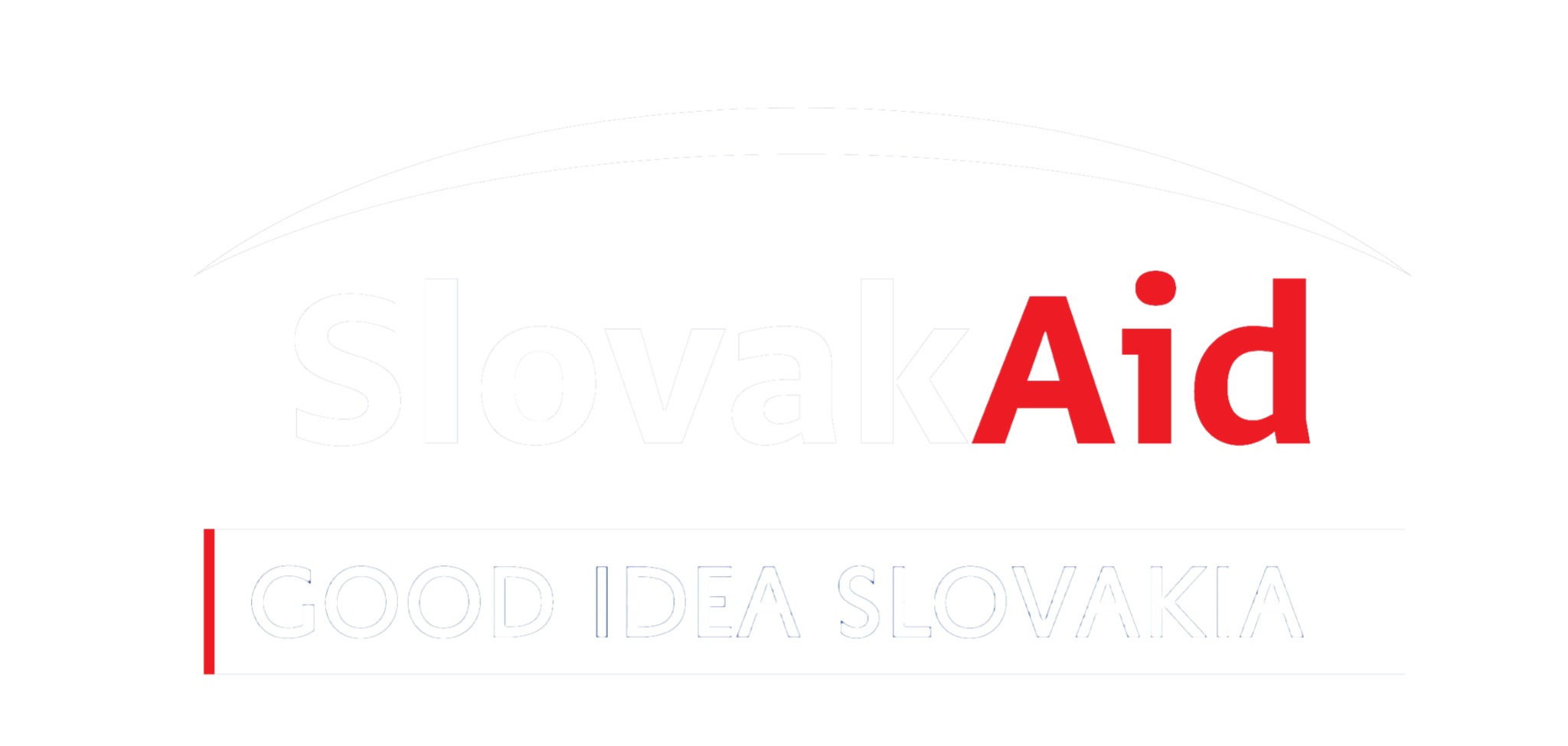 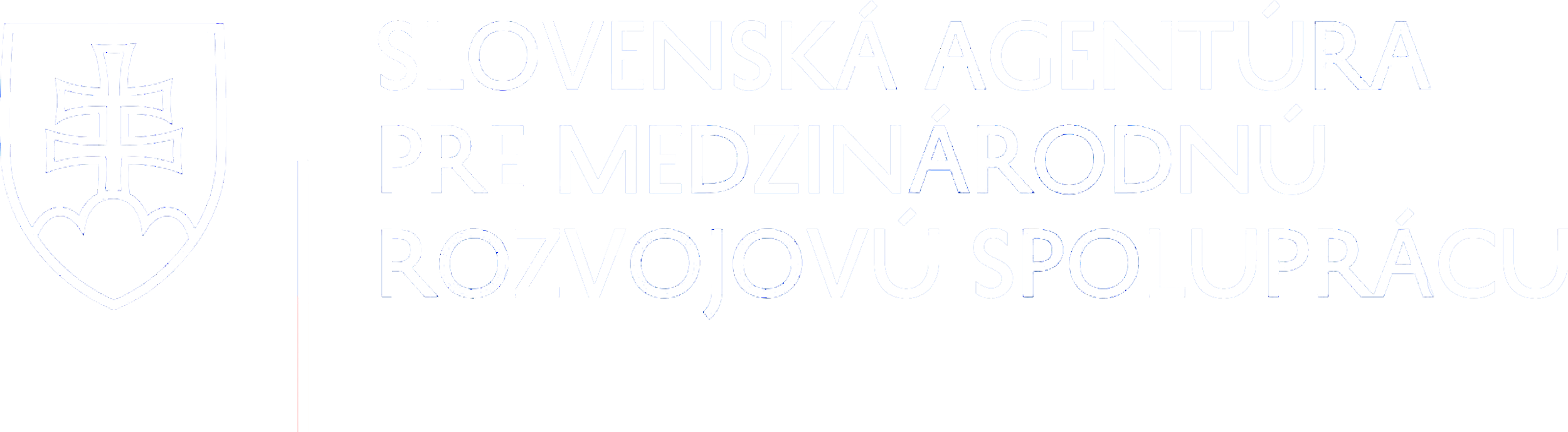 Rozvojové vzdelávanie pod značkou SlovakAid
Rozvojové vzdelávanie ako súčasť ODA SR
Podpora RV od r. 2004
SAMRS - výzvy na predkladanie žiadostí o poskytnutie dotácie na podporu  RV na Slovensku
V r. 2016 – 2021: podporených 23 projektov vo výške takmer 840 tis. EUR (aj vďaka podpore GENE v r. 2017 a 2018)
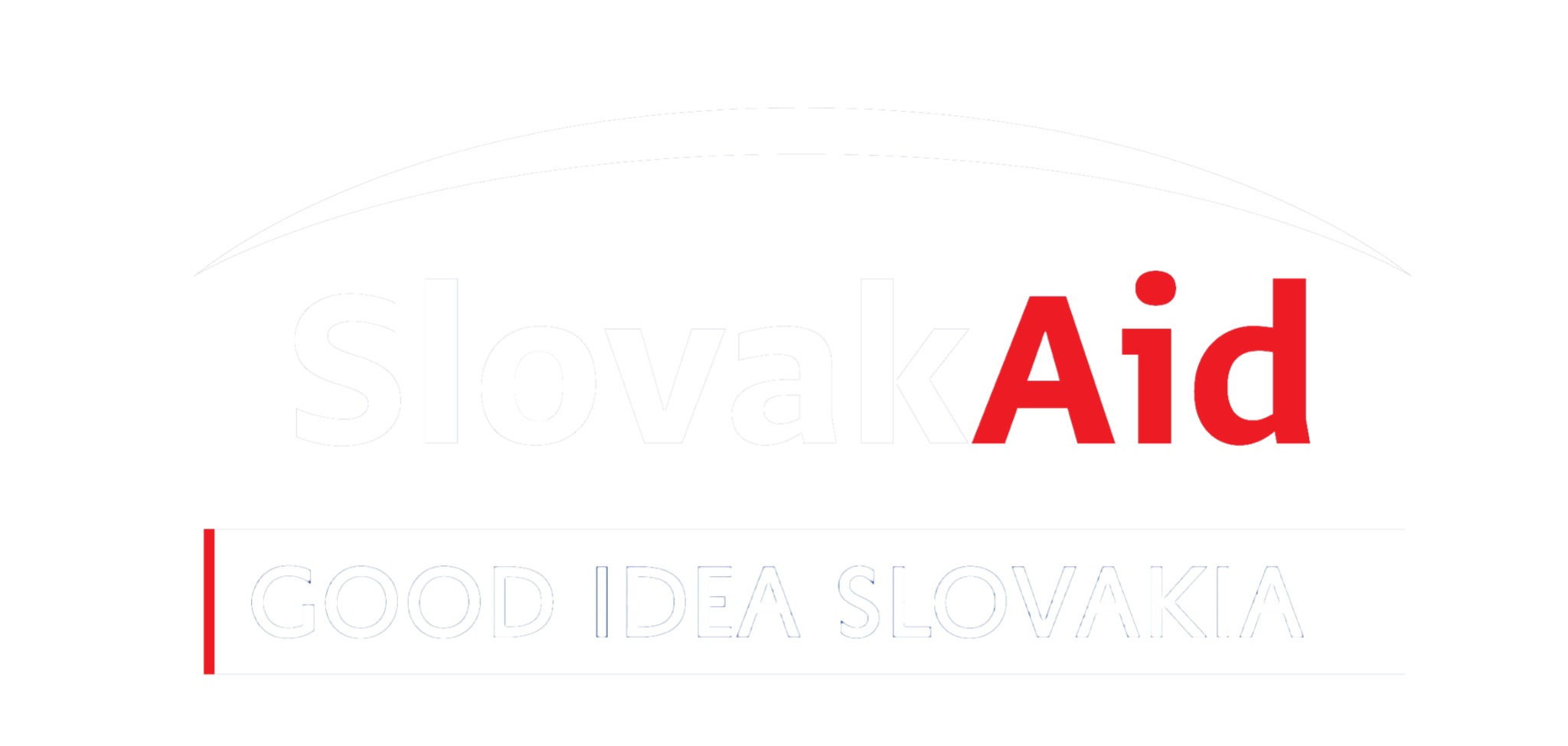 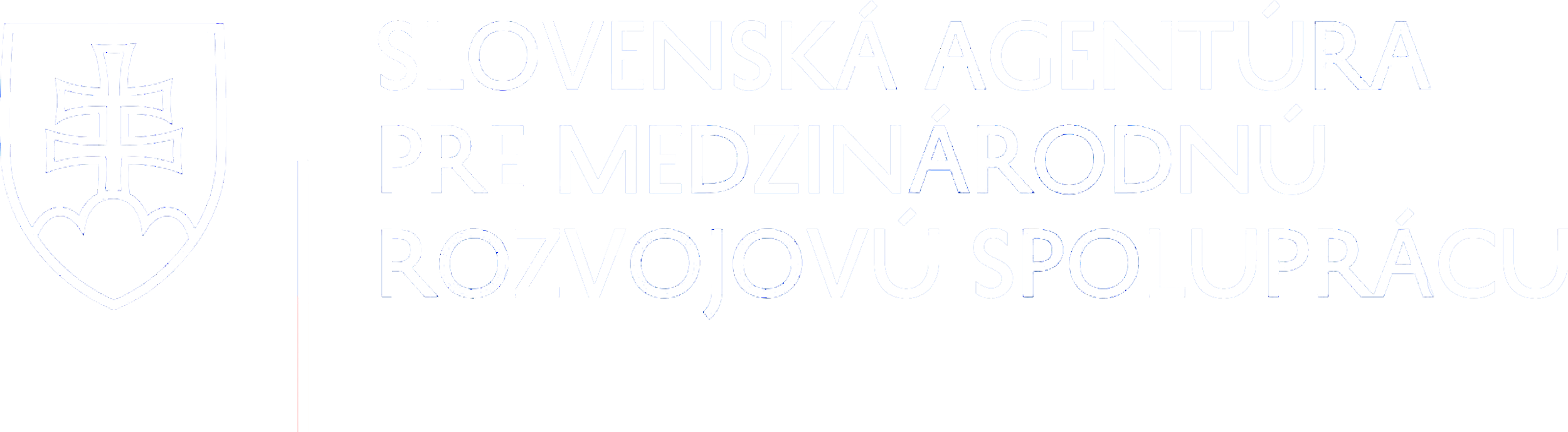 Rozvojové vzdelávanie pod značkou SlovakAid
Finančná alokácia SAMRS výzvy na RV: 2019 (50 tis. EUR) vs. 2022 (150 tis. EUR)
od r. 2020: primárne zameranie na budovanie povedomia verejnosti o rozvojovej spolupráci SR („development awareness“) - jedna z podmienok Výboru OECD pre rozvojovú pomoc pre vykazovanie projektov ako ODA
Cieľ výzvy SAMRS/2022/RV: Zlepšenie integrácie, kvality a efektívnosti RV a systematické zvyšovanie povedomia verejnosti o rozvojovej spolupráci SR (pod logom SlovakAid)
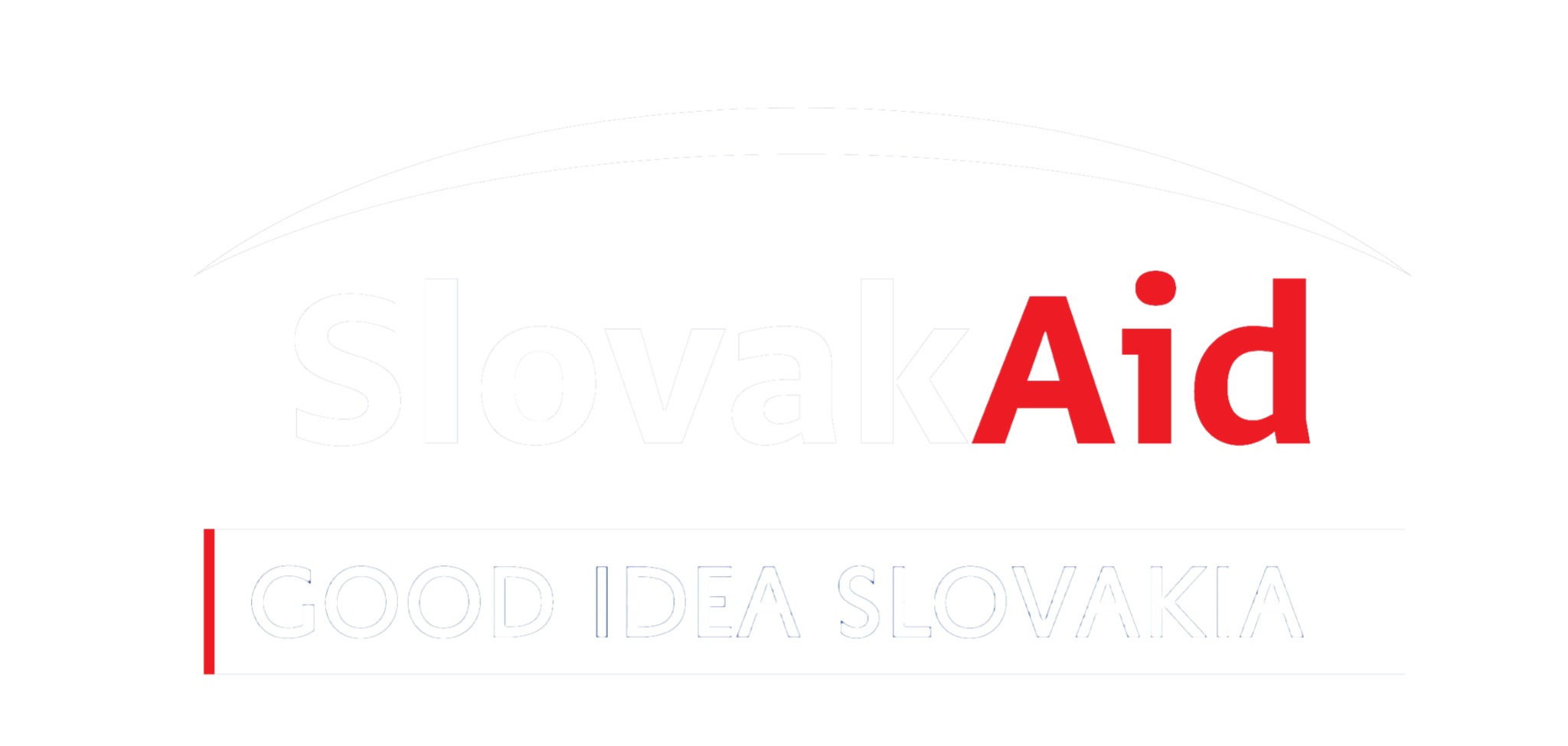 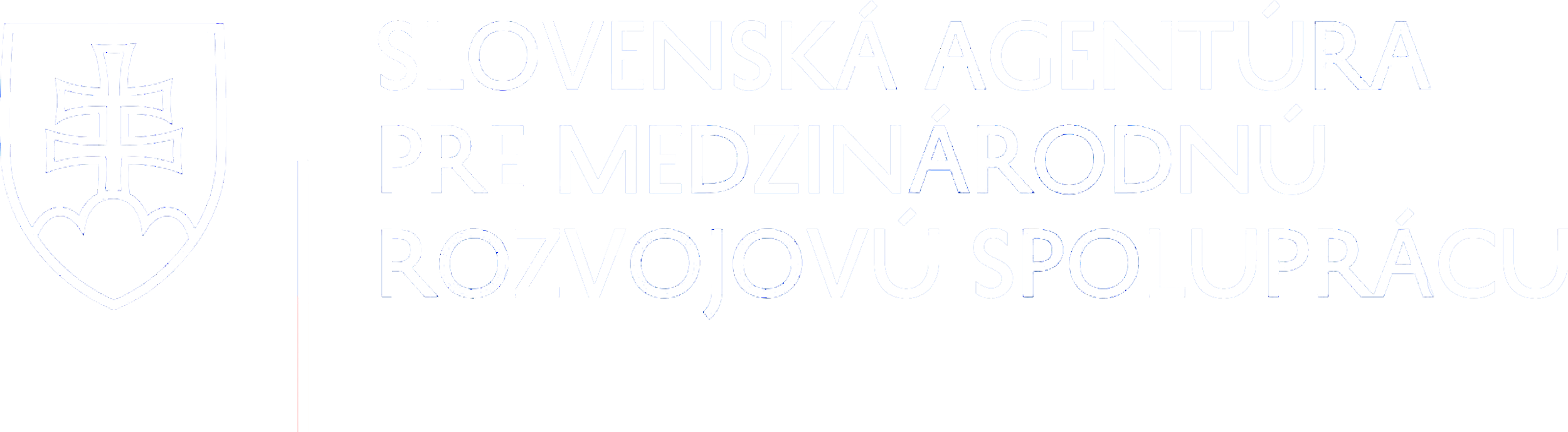 Rozvojové vzdelávanie pod značkou SlovakAid
Štúdium globálnej žurnalistiky na UK v BA a UKF v NR (zároveň aj spolupráca s HN)
Zriadenie 2-semestrálneho predmetu rozvojových štúdií na EUBA
Vytvorenie portálu globalnevzdelavanie.sk 
Vytvorené množstvo metodicko-pedagogických príručiek, publikácií, audio-vizuálnych materiálov, učebných plánov a zorganizovaných workshopov, webinárov či seminárov
Medzinárodná konferencia GV
Mapovanie stavu GV na Slovensku
Začlenenie tém GV a budovanie kapacít učiteľov na VŠ a univerzitách - UMB BB, UPJŠ Košice, Prešovskej Univerzite, na SPU v NR či na TUZVO
Vývoj mobilnej aplikácie (hry) na tému migrácie
Online klimatická kalkulačka na meranie ekologického dlhu
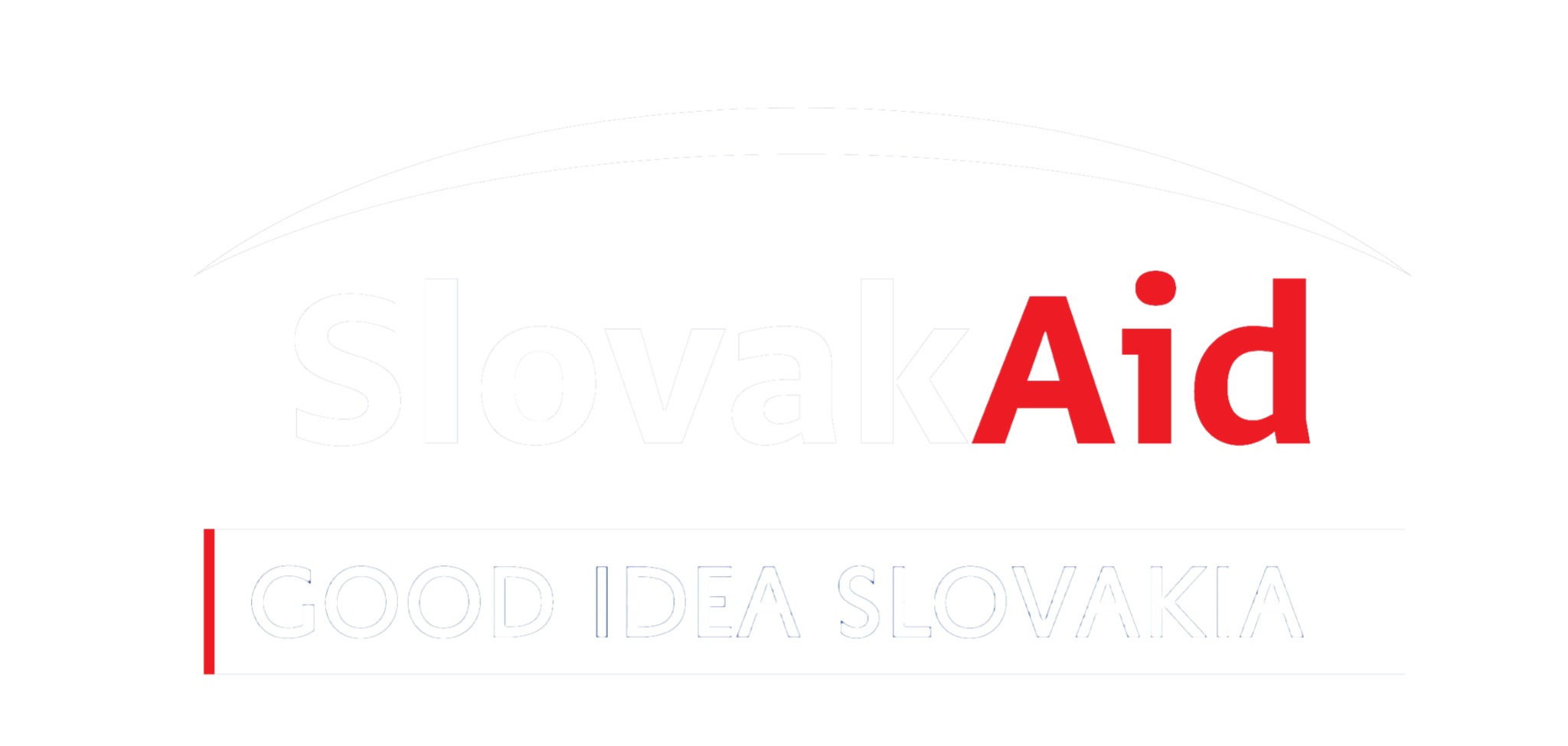 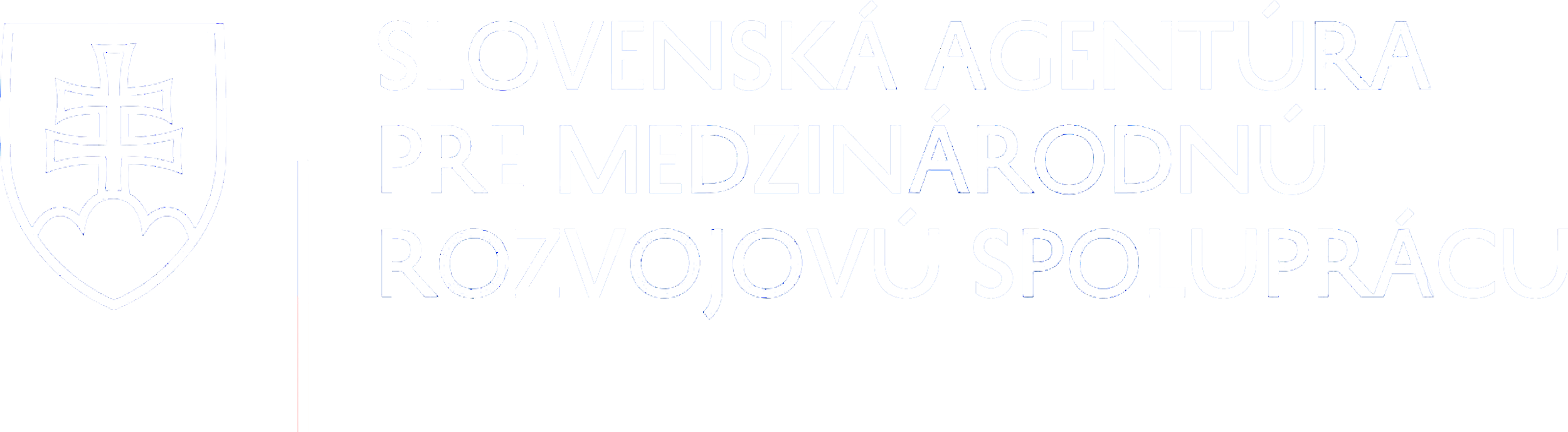 Evaluácia projektov GRV
Proces externej evaluácie (9/2020 – 12/2020)  
Základný rámec pre podporu GRV: NSGV (2012-2016) a Strednodobá stratégia rozvojovej spolupráce na r. 2014 - 2018
Cieľ evaluácie: 
- Na základe evaluačných kritérií OECD-DAC posúdiť efektívnosť, účinnosť, relevantnosť i celkový prínos týchto projektov k rozvoju GV na Slovensku    - využitie výsledkov aj pri ďalšom smerovaní a plánovaní aktivít, nastavovaní výziev či príprave strategických dokumentov GV (vrátane novej stratégie GV)                                                     
Zameranie projektov: začleňovanie princípov a tém GRV do vzdelávacích programov na školách, budovanie kapacít pedagógov a neziskového sektora a zvyšovanie informovanosti o RV
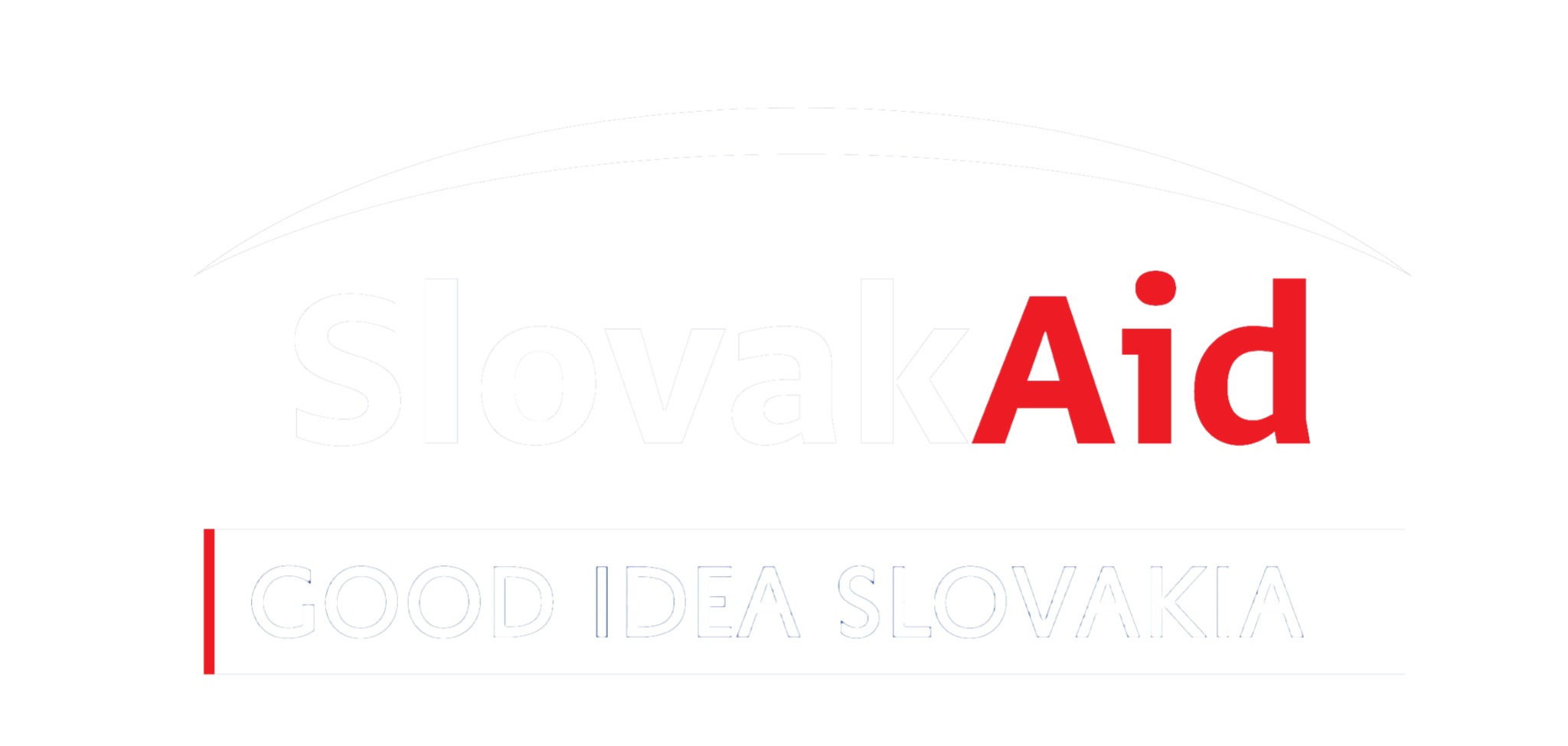 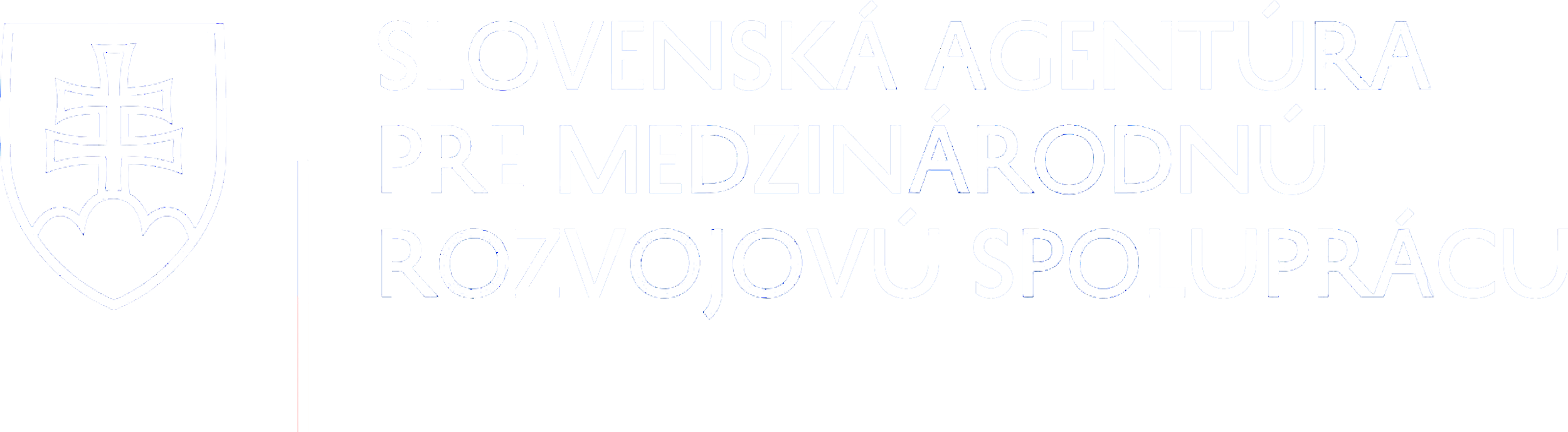 Evaluácia projektov GRV 2016 – 2018
560 000 EUR
14 projektov
Finančná alokácia
5 výziev SAMRS
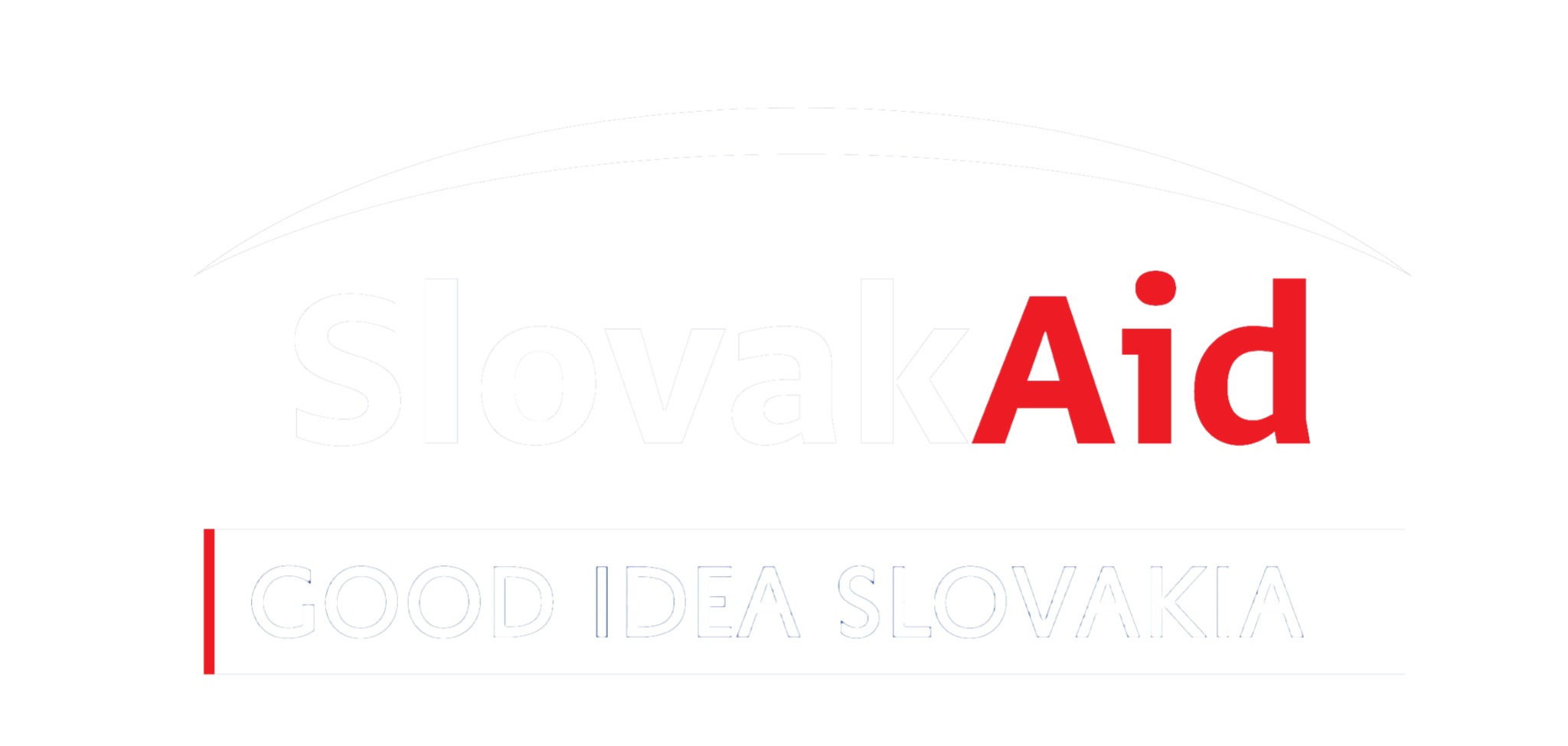 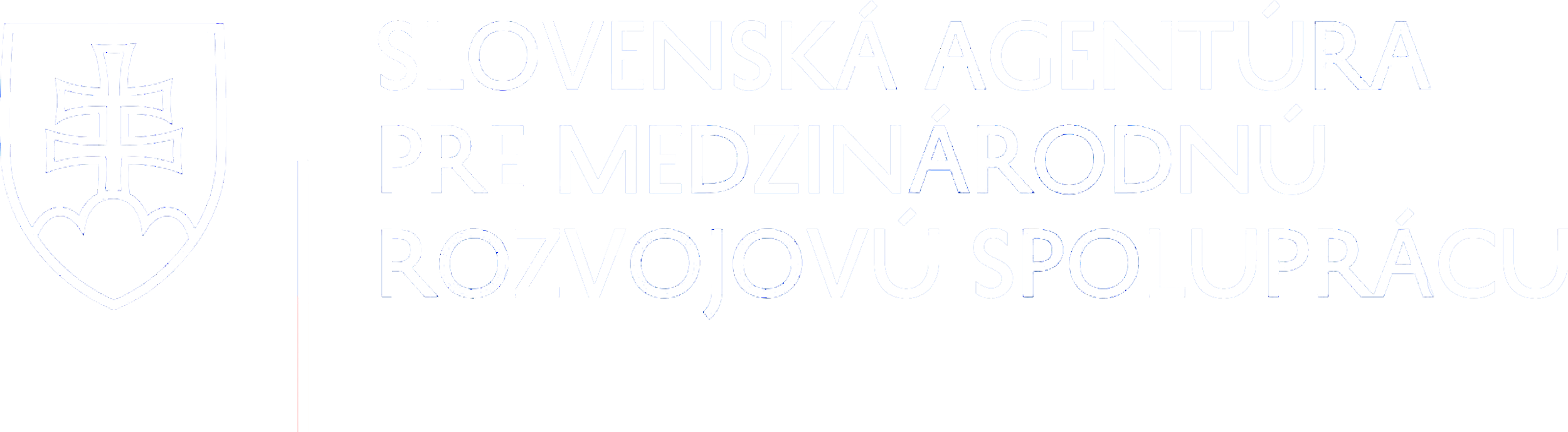 Evaluácia : Zistenia
Štandardný model partnerstva – MVO a fakulta/katedra VŠ (dôležité osobné kontakty)

Zameranie výziev: relevantné vo vzťahu k potrebám formálneho vzdelávania 
v oblasti GRV 

- úzke zameranie viedlo k štandardizácii výstupov a výsledkov projektov
- prístup vyhodnotený ako dostatočne flexibilný

Z pohľadu výstupov a výsledkov projektov: homogénne intervencie zamerané na začleňovanie GRV na VŠ/univerzitách
- Obmedzené finančné zdroje – avšak zásadným spôsobom dokázali zmeniť stav začleňovania princípov a tém GRV do vzdelávacích programov na zapojených VŠ
- Zameranie aj na budovanie kapacít
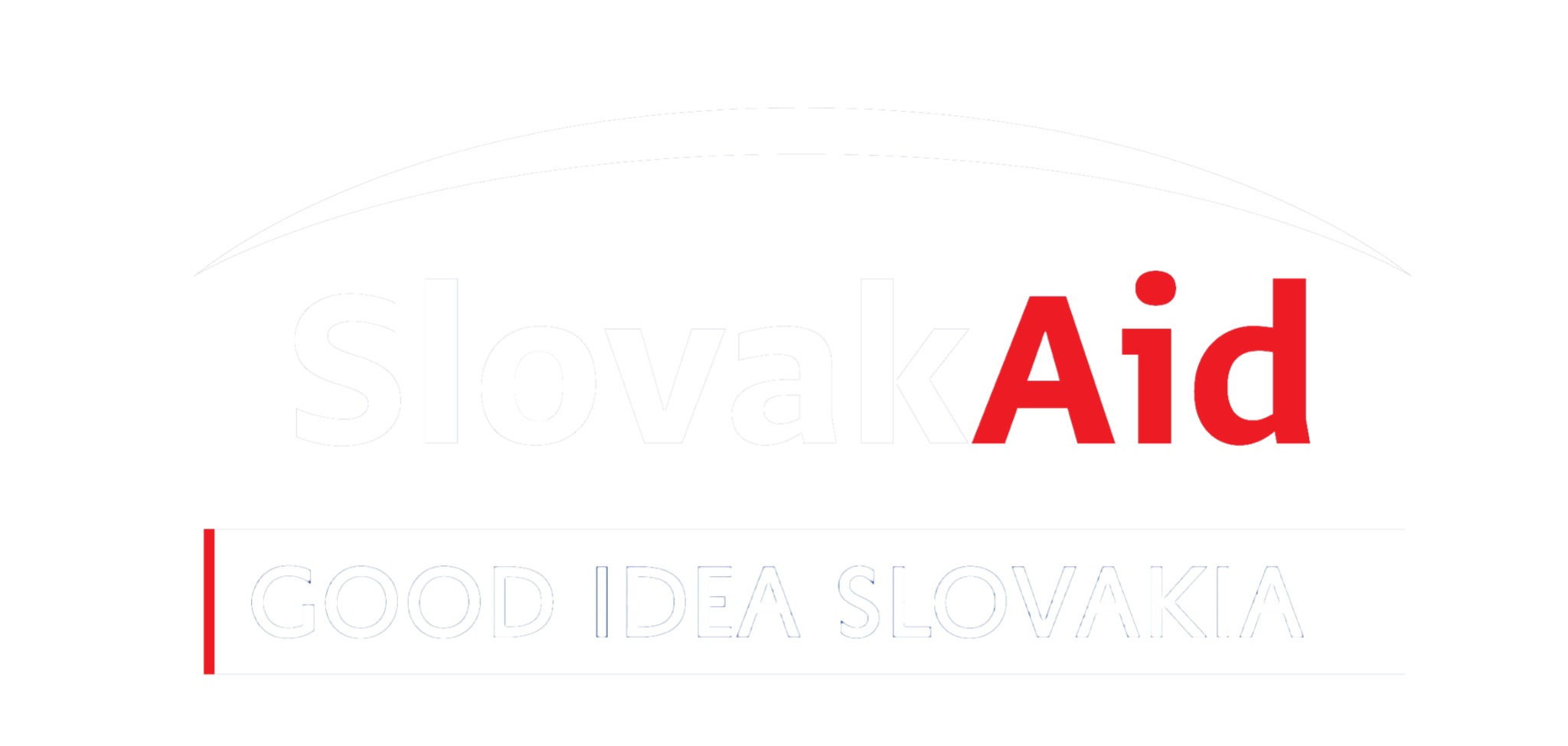 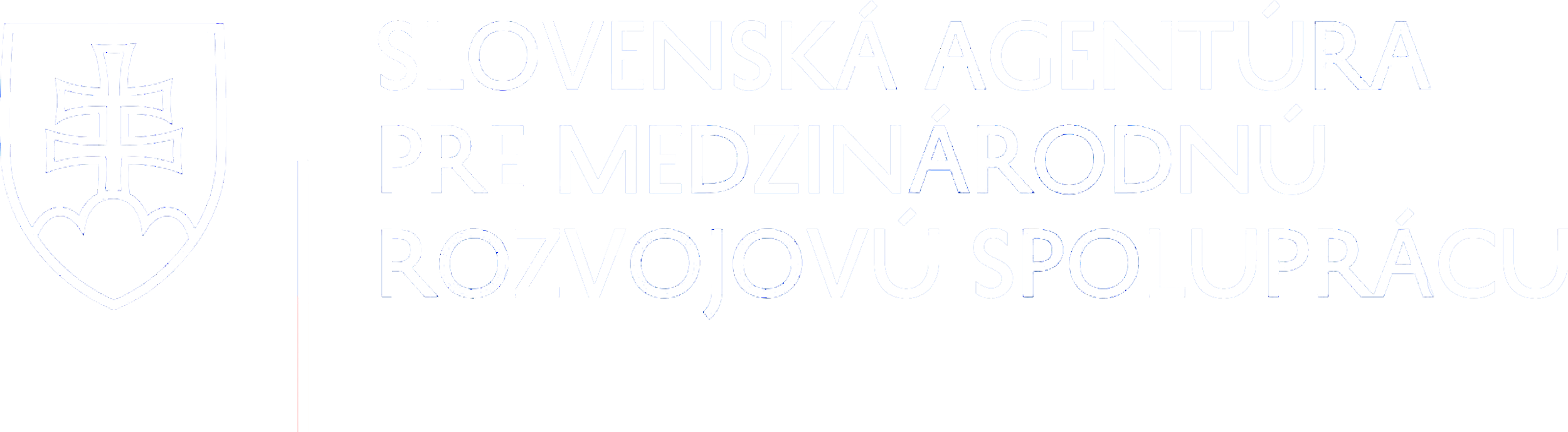 Evaluácia : Zistenia
Udržateľnosť projektov hodnotená pozitívne
          - pokračovanie odbornej spolupráce VŠ a MVO aj výučby predmetov; vytvorenie formálnych a              	neformálnych sietí odborníkov
         - pedagógovia naďalej prehlbujú svoje zručnosti, materiály sa využívajú	
  
      Témy GRV – vysoko relevantné pre široké spektrum vzdelávacích programov
Účinnosť finančných prostriedkov: nadpriemerná až vysoká
posilnená multiplikačnými  mechanizmami

 Projekty predstavovali síce nesystémový, ale vo vzťahu k cieľom NSGV 
        jeden z mála dostupných zdrojov financovania
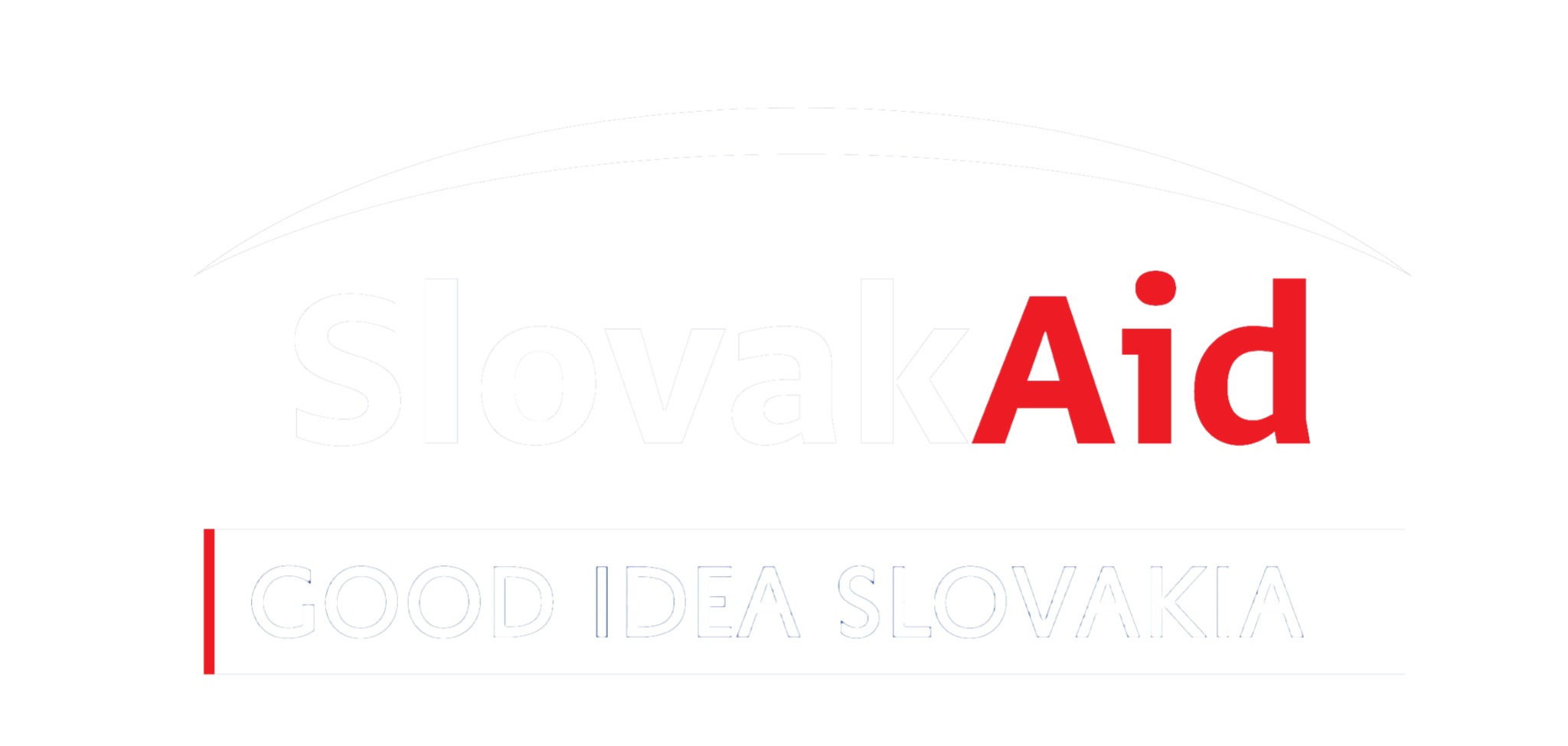 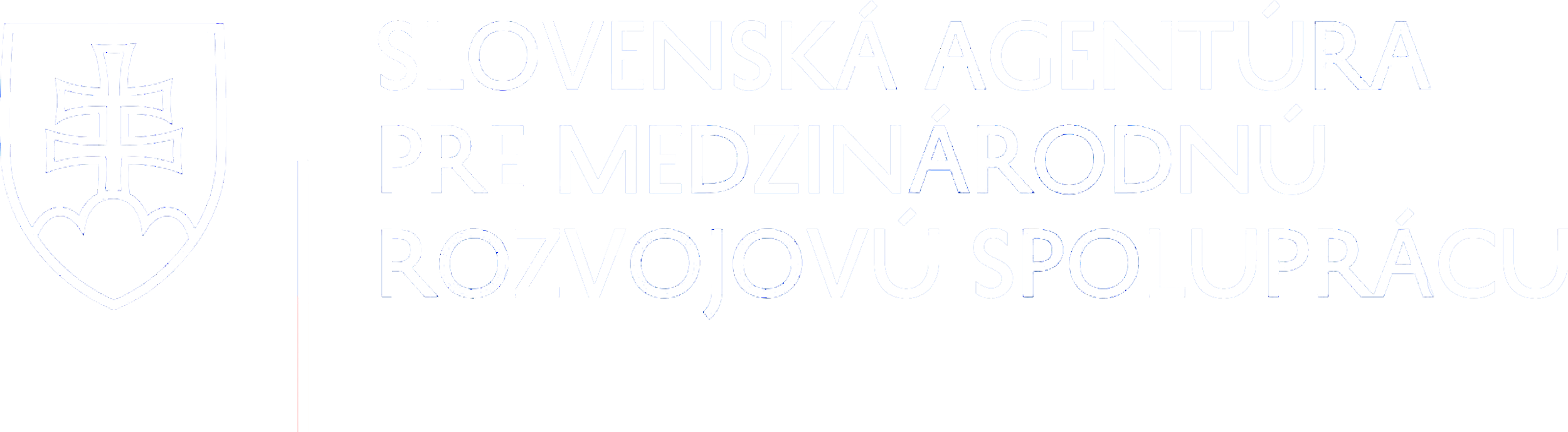 Takmer 30 aktivít pre verejnosť s účasťou 3000 osôb
Témy GRV začlenené v rámci 74 predmetov na VŠ
Vytvorených viac ako 80 materiálov
Viac ako 150 aktivít pre vyše 240 VŠ pedagógov
Zapojených vyše 3200 študentov
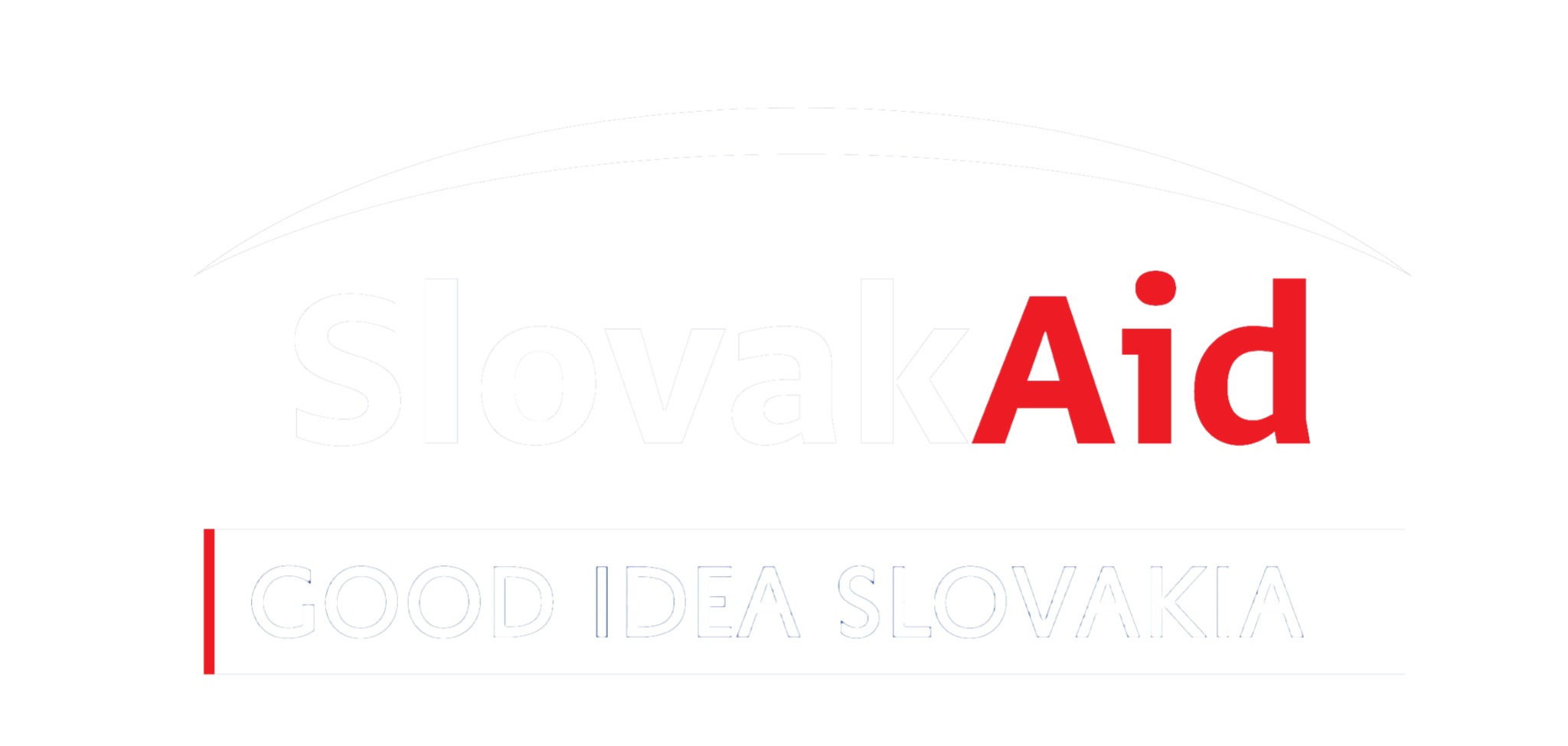 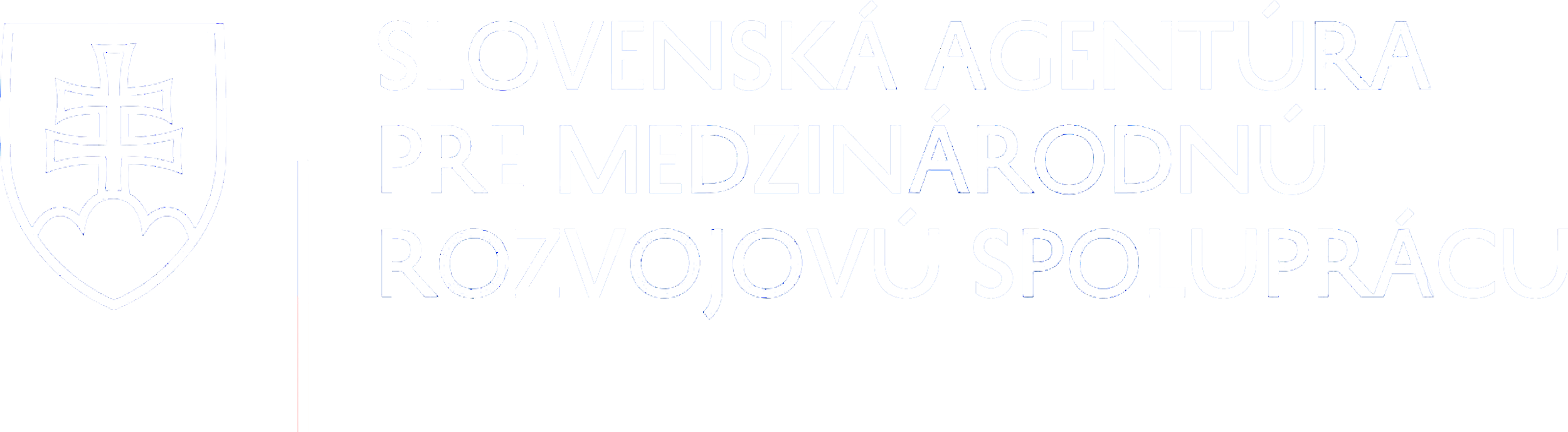 Evaluácia: Odporúčania
17 odporúčaní pre MŠVVaŠ SR, MZVEZ SR a SAMRS

	
	Odporúčania v 3 oblastiach: 

	 Ďalšia podpora GRV
	 Financovanie 
	 Systémové zmeny
	

	V nadväznosti na výsledky evaluácie – Odpoveď manažmentu a plán 	následnej kontroly
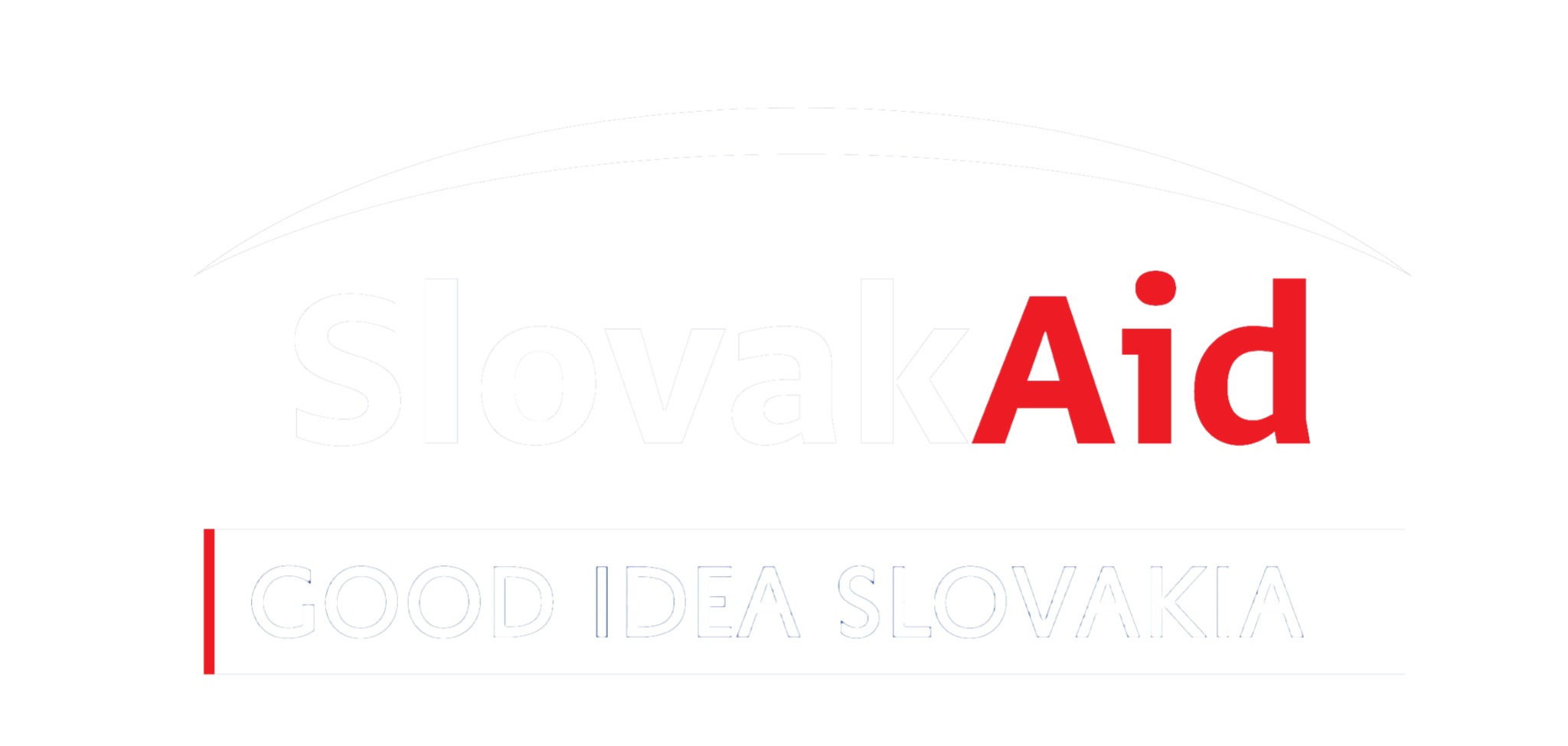 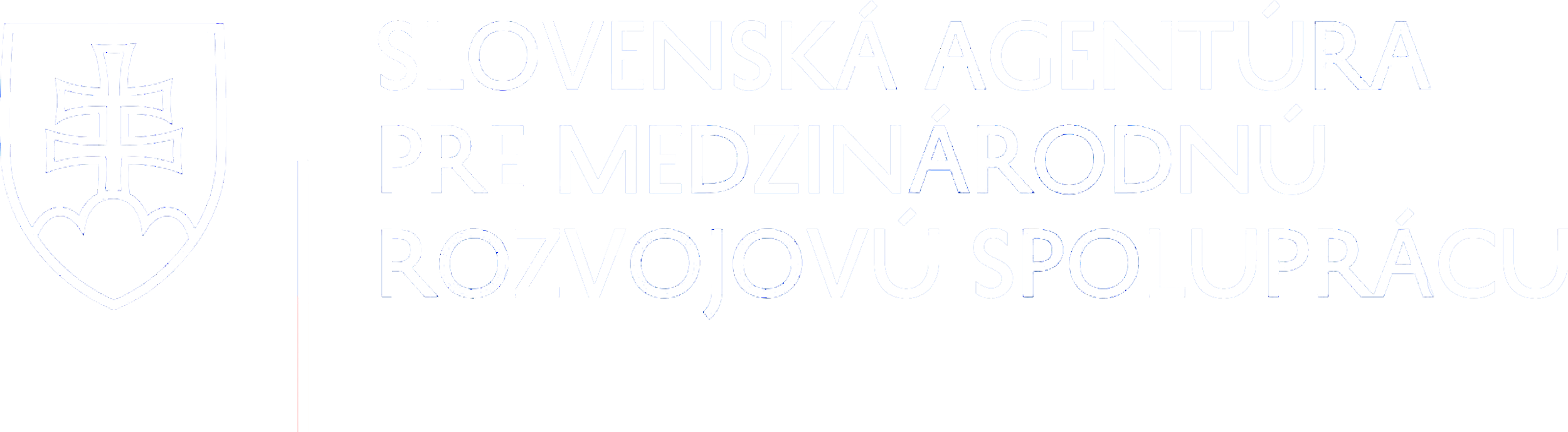 Odporúčania: Ďalšia podpora GRV
Pokračovanie podpory „klasických“ projektov aj inovatívnych aktivít
Realizovať aktivity (semináre, workshopy) na posilnenie kapacít vzdelávacích inštitúcií na implementáciu projektov v oblasti GRV
Vybudovať funkčnú platformu slúžiacu na komunikáciu a prepojenie 	inštitúcií
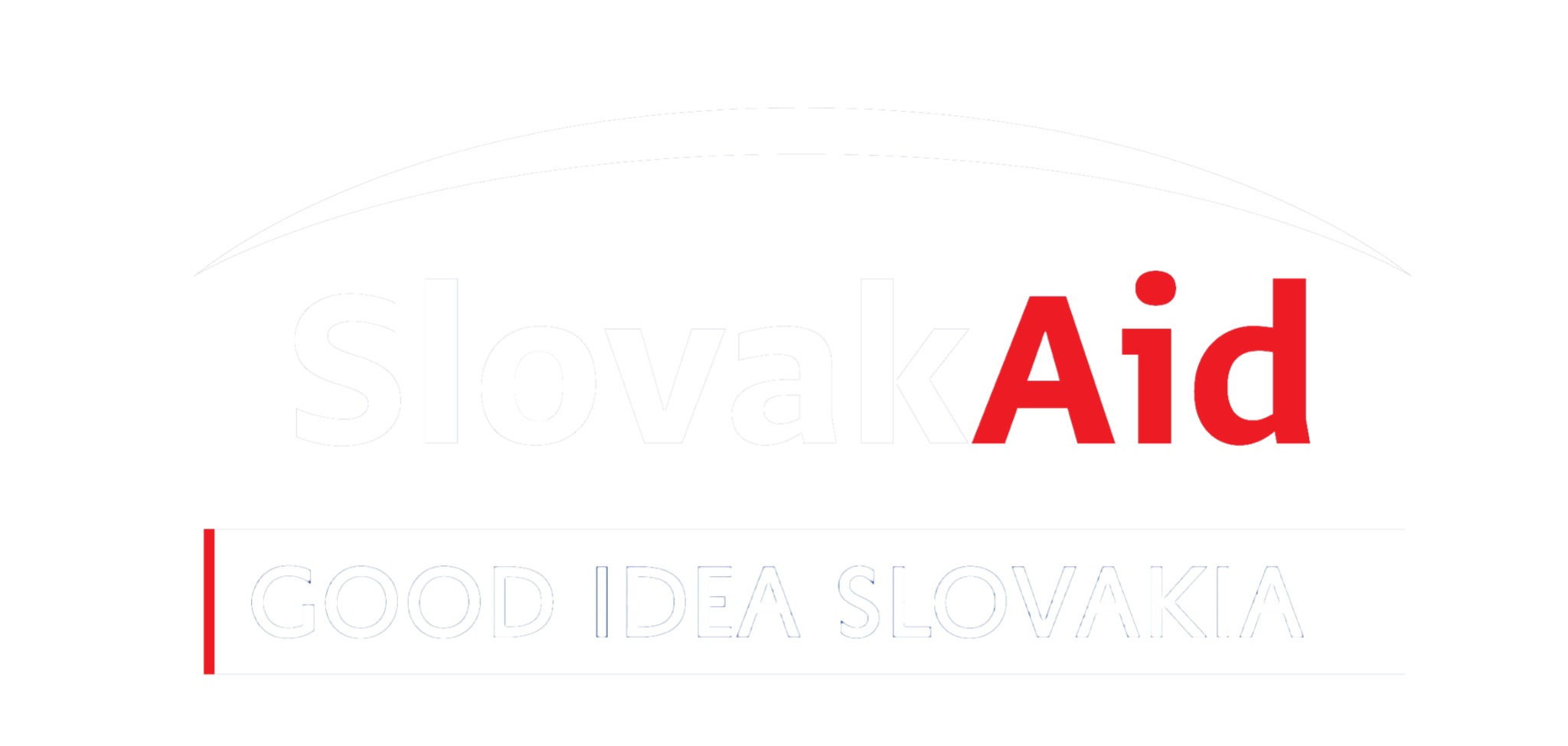 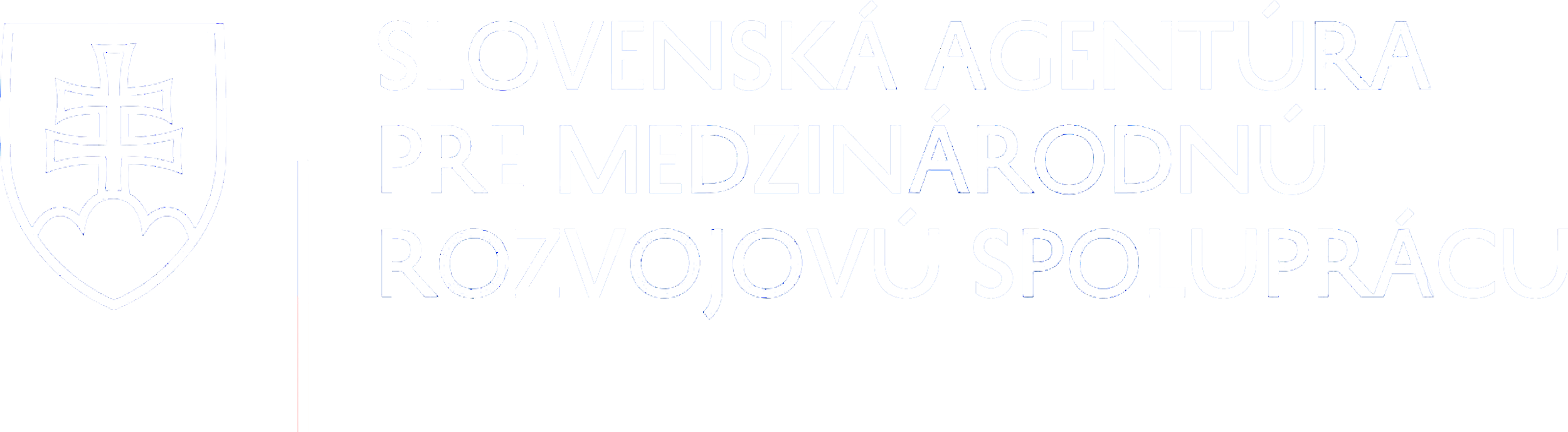 Odporúčania: Financovanie
Finančne podporovať budovanie kapacít slovenských subjektov na zapojenie do medzinárodných GRV projektov a systematickú kapitalizáciu skúseností
Podpora ďalších „follow-up“ aktivít pre zhodnocovanie výsledkov

	Zavedenie systému voucherov/kupónov pre menšie projekty
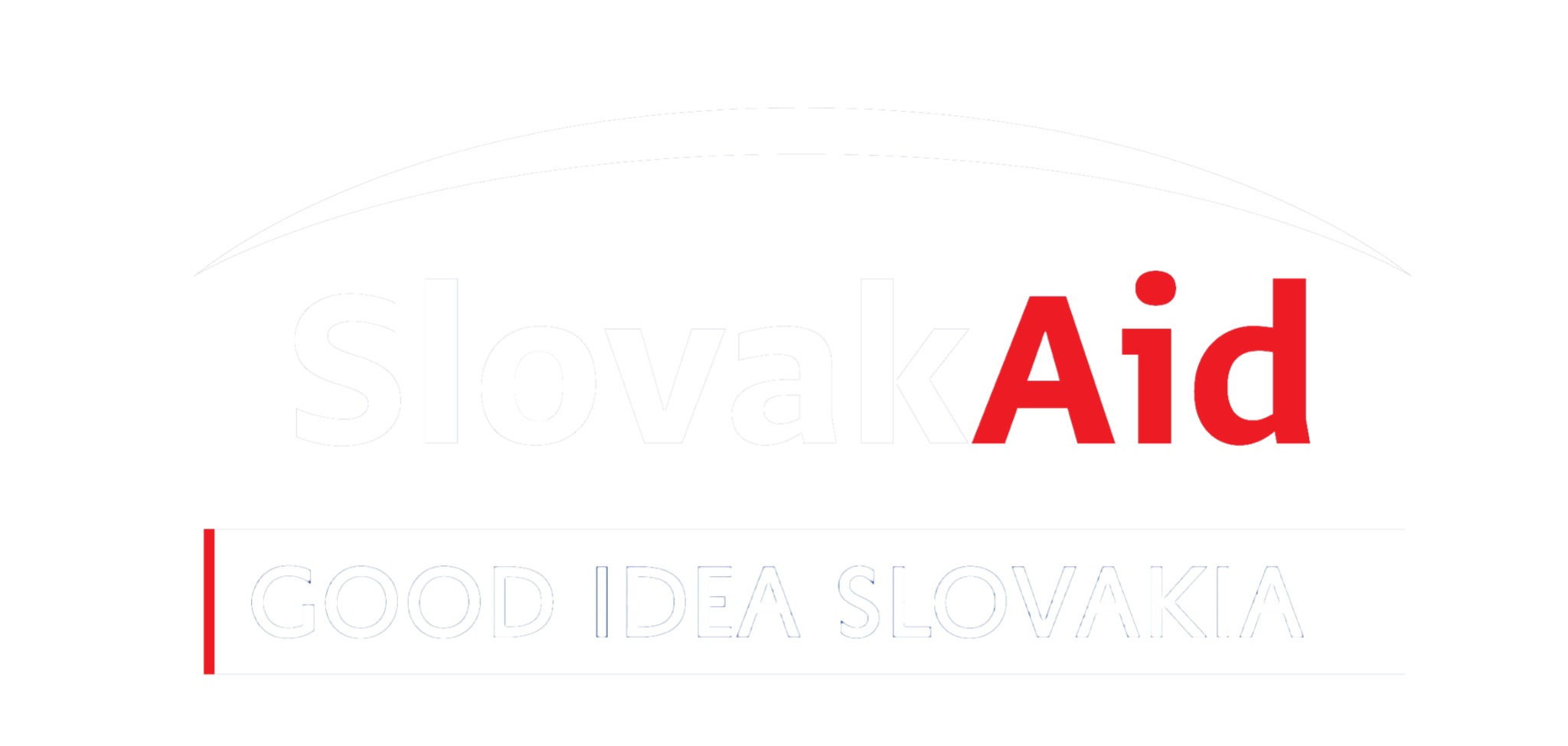 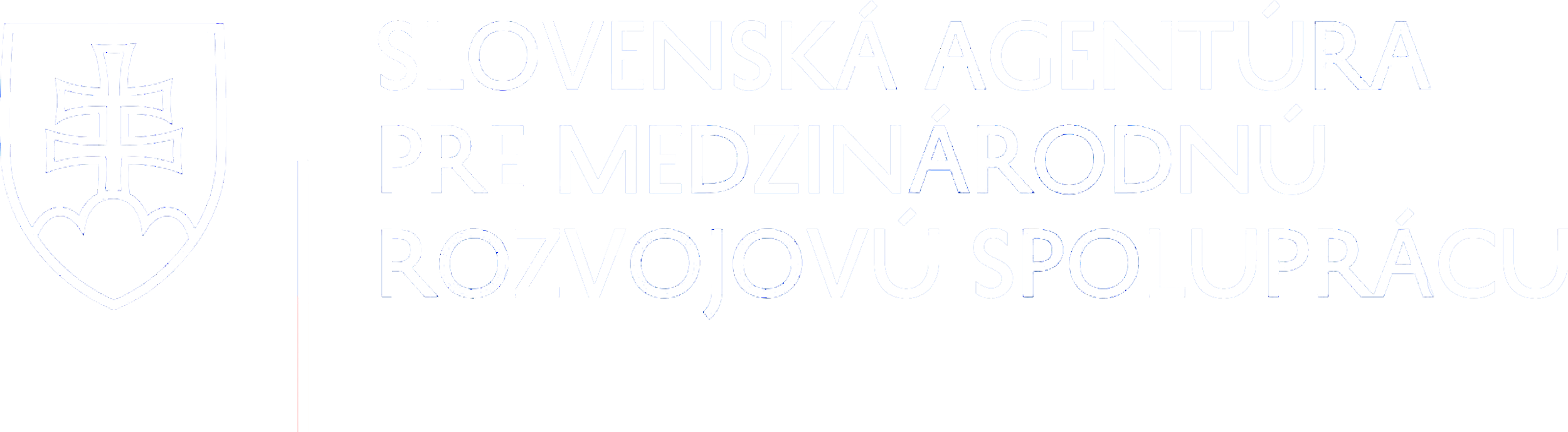 Odporúčania: Systémové zmeny
Zabezpečenie odborných kapacít na spracovanie novej NSGV
Organizácia série diskusných podujatí pre odbornú verejnosť
V rámci informačných kampaní pre verejnosť zamerať časť 	komunikačných aktivít na rodičov, pedagógov a študentov	
	Prepojiť proces prípravy NSGV s procesom plánovaných systémových 	zmien v oblasti školstva s cieľom zabezpečiť ukotvenie princípov GRV do 	formálneho vzdelávania
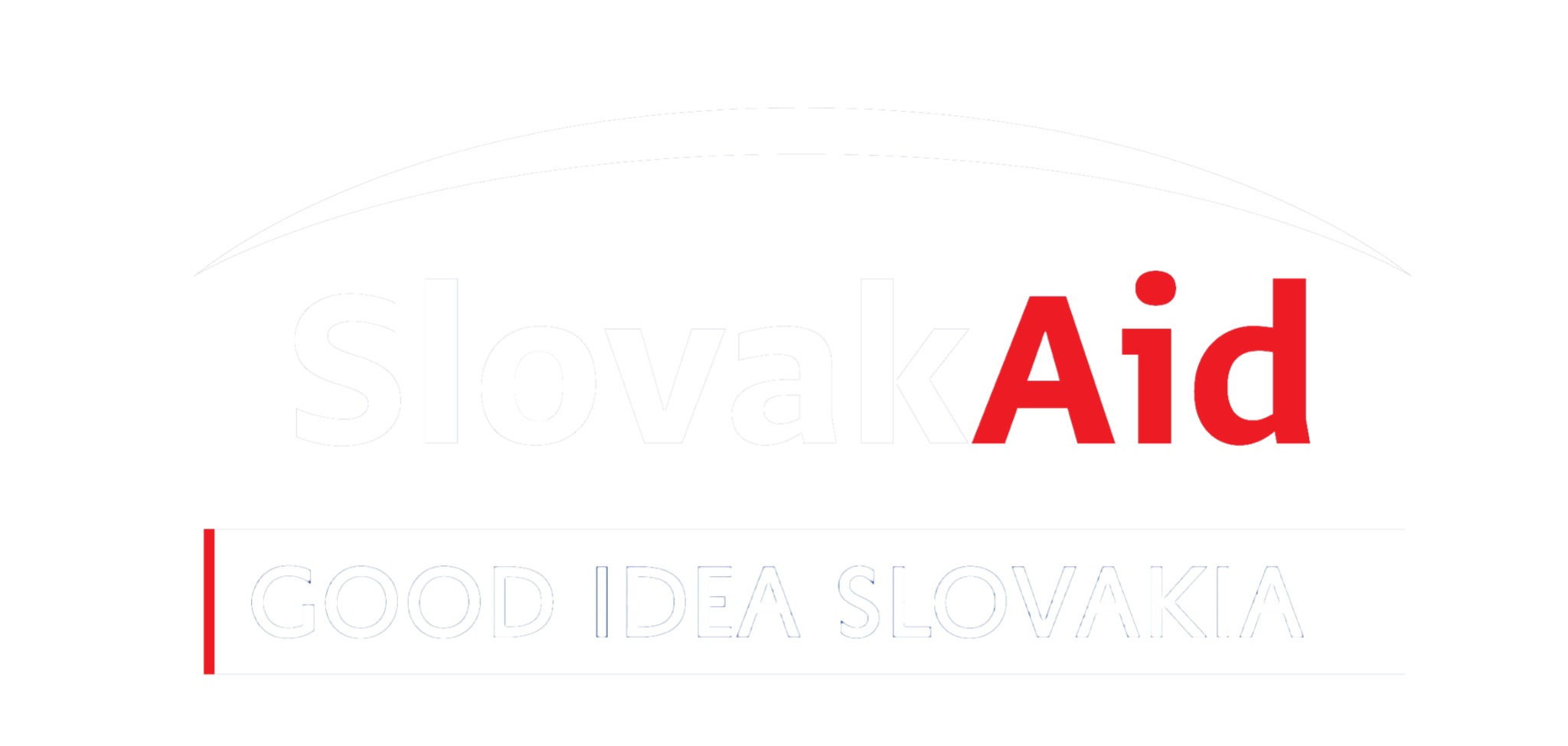 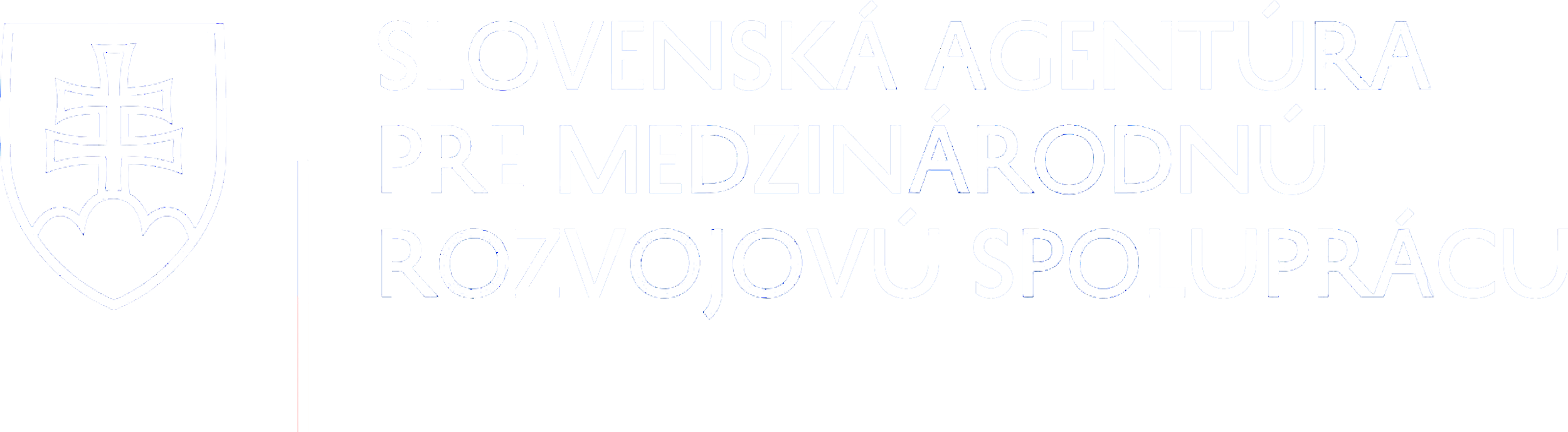 Ponaučenia
Finančná podpora SAMRS -  dôležitá úloha pre rozvoj GRV na Slovensku v čase, keď 	 absentovali ďalšie podporné mechanizmy na úrovni ústrednej štátnej správy

	Verejné zdroje určené na realizáciu schválených projektov - využité efektívne a 	účinne
	
	S obmedzenými finančnými zdrojmi SAMRS - dosiahnuté nadštandardné výstupy a 	výsledky, z pohľadu kvantity aj kvality 
	
	Mechanizmus na podporu GRV - funkčný, avšak nemá kapacity prinášať zásadné 	zmeny v začleňovaní GRV tém do vzdelávacieho procesu – sú podmienené komplexnou 	reformou vzdelávacieho systému na Slovensku
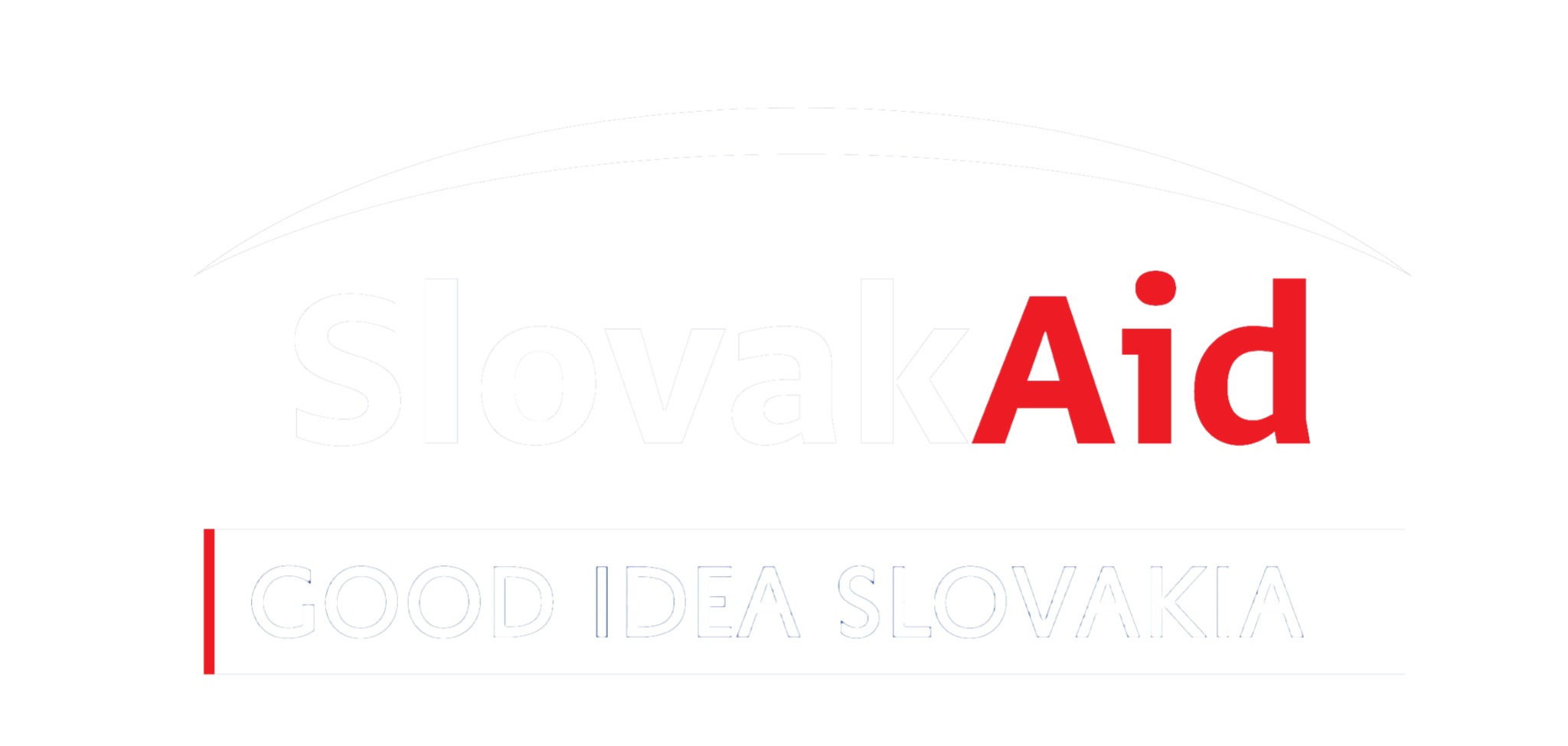 Ďakujem za pozornosť
Denisa Močková, MSc.
projektová a finančná manažérka
tel: + 421 25978 2603
email: denisa.mockova@slovakaid.sk

Slovenská agentúra pre medzinárodnú
rozvojovú spoluprácu (SAMRS)
Pražská 7 | 811 04 Bratislava | SR
www.slovakaid.sk